İZMİR YÜKSEK TEKNOLOJİ ENSTİTÜSÜ
Sağlık Kültür ve Spor Daire Başkanlığı

Psikolojik Danışmanlık ve Rehberlik Hizmetleri
ÖZGÜVEN
ÖZGÜVEN
İnsan doğduğu andan itibaren kendisi ve çevresi ile etkileşimi içerisinde kendisi ile ilgili çeşitli algılar oluşturur. Algılanan benliğin beğenilmesi sonucu özsaygı, buna bağlı olarak da özgüven oluşur (Mutluer, 2006)
Özgüven, kişinin kendisinden memnun olması, kendisi ve çevresiyle barışık yaşaması olarak tanımlanabilir
ÖZGÜVEN
Bireyin çevresindeki insanlar tarafından olumlu olarak değerlendirilme ve kabul edilme gereksinimin karşılanması bireyin kendini algılama biçimini önemli ölçüde etkiler
Bireyin özsaygı ve buna bağlı olarak özgüveni bir kez oluştuktan sonra, zamanla diğer insanların değerlendirilmelerinden etkilenmeden varlığını sürdür ve bireyin tüm davranışlarını etkisi altına alır (Mutluer, 2006)
ÖZGÜVEN
Özgüven, hem kişinin kendisine ilişkin düşünceleri, hem bu düşüncelerin yol açtığı duyguları, hem de bu duygu ve düşüncelerin ifadesi olan davranışları içerir
Özgüveni süreklilik gösteren bir kişilik özelliği olarak ve geçici bir psikolojik durum olarak düşünmek mümkündür
Özgüven belirli özellikler için geçerli olabileceği gibi, genel bir kavram olarak da düşünülebilir
BENLİK
Benlik konusunda bireyin kendini görüş ve algılayış biçimi de son derece önemlidir
William James’e göre benliğin dört yönü vardır ve insanlar kendilerini bunlardan biriyle veya birkaçıyla tanımlarlar
Maddesel Benlik (Material Self)
Sosyal Benlik (Social Self)
Ruhsal Benlik (Spritual Self)
Saf Ego (Pure Self)
BENLİK
Maddesel benlik; kişinin kendisini sahip olabildiği şeyler olarak görmesi ve algılaması olarak tanımlanmaktadır. 
Kişinin kendisine ait olan her şey maddesel benliğin içine giriyor. Vücudu, evi, arabası, elbiseleri gibi
BENLİK
Sosyal benlik, kişinin sosyal yaşamı içinde taktığı pek çok maskeye uygun olarak davranması olarak tanımlanmaktadır
BENLİK
Ruhsal benlik, bireyin sahip olduğu yetenekler, ilgiler ve tutumlar ile kişinin bunları kendisince derecelendiriş biçimleridir
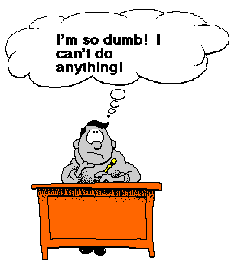 BENLİK
Saf ego ise bireyin sahip olduklarından kendisini ayırabilmesidir
Bireyin, kendini sahip olduklarından ayıramaması durumunda kendini tanıyamama, benlik karmaşası, özünden ayrı düşmek gibi sorunlarla karşılaşması kaçınılmaz olabilmektedir
Özgüvenin iki merkezi boyutu vardır.
Sevilebilir olma 
Yeterli olma duygusu

Kendi karakterini ortaya koyamadığı, geliştiremediği ve yetersizlik hissettiği zaman birey kendisi ve çevresiyle sağlıklı ilişkiler kuramaz
Bireyin kendini sevebilmesi ancak kendini tanımasıyla mümkün olabilir. Kendini tanıyan, kendisini geliştirebilen birey, kendi karakterini inşa edebilecektir 
Kendini tanımak ve sevmek pek çok insanı daha doğru, sağlıklı kararlar almaya yönlendirir ki bu durum özgüveni geliştirir
ÇOCUKLUK DÖNEMİ
Benlik gelişiminde ebeveynlerin tutumları önemli bir yer tutmaktadır
Özgüven insanların doğuştan sahip olduğu ancak çocukluktan itibaren genellikle törpülenen bir özelliktir 
Çocuklarda özgüveni geliştirmek için onları hiç düzeltmemek ve sınırlandırmamak doğru değildir
ÇOCUKLUK DÖNEMİ
Disiplinsiz büyütülen çocukların özgüveni daha düşük olur ve onlar daha bağımlı, daha az başarılı ve çevrelerini denetlemeyen kişiler olurlar
Çocuklar bir yaşını doldurana kadar tüm istekleri karşılanmalı, üç yaşından itibaren sınırlar konulmalıdır. Aksi taktirde kendine ve çevresine karşı güvensiz bireyler olurlar
ÇOCUKLUK DÖNEMİ
Okul ortamı çocuğun sadece özgüveni üzerinde değil kişiliği üzerinde de çok önemlidir
Çocuğun okulda gördüğü olumsuz davranışlar (baskı görme, aşağılanma, sürekli eleştirilme, ödevin ceza olarak verilmesi, kötü lakap takılması gibi) özgüvenin zedelenme nedenleri arasında sayılabilir
Ergenlik dönemi
Ergenlik dönemi, birey için özgüven oluşturma açısından önemli bir dönemdir
Ergenlik döneminde kurulan sağlıklı arkadaşlıklar, kişilikte olumlu yansımalar sağlar
Anne babaları ile sağlıklı iletişim kurabilen, onlara güven duyan, sorunları paylaşabilen ve tartışabilen gençler, arkadaşlık ilişkileri içinde yaşadıkları sorunları daha kolay çözebilmektedirler
Ergenlik dönemi
Ülkemizden yapılan bir çalışmada klinik olarak obez olan adölesanlarda depresyon, davranış problemleri ve özgüven eksikliği gibi psikolojik problemler daha yüksek oranda bulunmuştur (Dallar ve ark, 2006)
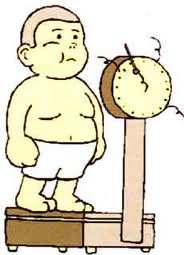 Çocuk ve ergenlik döneminde görünüm ve çekici olmak yüksek özgüven duygusuna sâhip olmak için önemli etkenlerdir (Toros ve ark, 2009)
Araştırmalar, çocuk ve ergenlerde tekerlekli sandalye kullanma, kol ve/veya bacağını kaybetmiş olma, obesite, yüz malformasyonları gibi görünümü etkileyen fiziksel engellerin özgüven gelişiminde önemli olduğunu göstermektedir
Ergenlikte özgüveni etkileyen değişkenler:
Zeka
Cinsiyet
Kalıtım
Akademik başarı
İç salgı bezleri
Anne baba tutumları
Toplumsal normlar
Beslenme sekli
 Kardeş sayısı
 Yerleşim birimi
 Anne ve babasının   eğitim durumu
Sosyoekonomik düzey
 Okul türü 
Fiziksel görünüm
Kendine güveni olan bireyler
İyi özelliklerinin farkındadırlar ve bununla gurur duyarlar, kusurlu taraflarını ise düzeltme çabasına girerler
Hatalarını fark edebilirler
Kendilerini ifade etmekten çekinmezler
Başkalarının değer yargıları ile kendi ölçülerinin uyum içinde olup olmamasını önemsemezler
İstediklerini elde etmeyi bir hak olarak görürler
Kişiler ve olaylar hakkında olumlu düşüncelere sahiptirler
Aynaya baktıkları zaman gördükleri hoşlarına gider
Araştırma sonuçları, özgüveni yüksek bireylerin özgüveni düşük bireylere göre daha fazla risk alma eğiliminde olduğunu göstermektedir (Akyıldız, 2010)
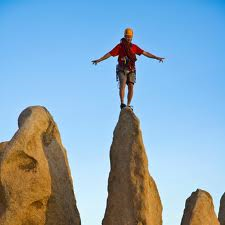 Yetişkinlerde özgüven eksikliğine neden olan durumlar:
Sürekli eleştiriye maruz kalmak
Kendi kendini sürekli eleştirmek
Her şeyi kötü olarak görmek
Ayakları yere sağlam basmayan şeyler istemek
Hayal kırıklığı ve başarısızlık olma korkusu
Küçük başarısızlıkları genellemek
Umutsuzluk
Hedefin olmaması
Pişmanlık duygusu
Diğerlerini daha üstün görmek
Yeteneklerini küçümsemek
Belirli zamanlarda, belirli insanlarla ve belirli durumlarda kendimizi güvenli hissederken bazı durumlarda, zamanlarda ve bazı insanların karşısında özgüvenimizi yitiririz. Kendimize olan güven duygumuzu nelerin etkilediğini doğru anlamamız gerekir
Bunun için şu soruları kendimize sormalıyız ve dürüst cevaplar vermeliyiz.
Kendimize en çok güvendiğimiz zamanlar hangileridir? Yeteneklerimizden emin olduğumuz ve kendimizi en rahat hissettiğimiz durumlar nelerdir?
Karşısında özgüvenimizin en yüksek olduğunu düşündüğümüz insanlar kimlerdir? Niçin?
Onlar, bize özgüvenimizi artıracak ne söylüyorlar veya ne yapıyorlar?
Ne zaman kendimize olan güvenimizin en düşük olduğunu hissediyoruz? 
Özgüvenimizi azaltanlar nelerdir? Hangi insanlar ve hangi durumlar bizim kendimizi güvensiz hissetmemize neden oluyor? Söylenen ya da yapılanlar nelerdir?
Mutlu bir evlilik, özgüveni olan çiftlerle mümkündür. Eğer özgüveni olmayan bir eş varsa, o evlilik tehlike sinyalleri vermeye başlayabilir. Aileler arasında yaşanan sorun bunlara en büyük örnektir. Özgüven eksikliğinden dolayı, kendini ifade edememe, kendini savunamama, içine kapanma gibi sorunlar yaşanabilir
Özgüven problemi, kişinin net olmasının önündeki en büyük engeldir
Özgüven problemi yaşayan kişide sosyal fobi, kaygı bozuklukları, memnuniyetsizlik, huzursuzluk hali görülebilir
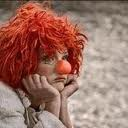 Neler yapilabilir
Yeteneklerinizi önemseyin 
Fikirlerinizi daha sesli ifade edin
Sorumluluklar alın
Cesaretli olun, hata yapmaktan korkmayın
Planlı yaşayın
Alışkanlıklar edinin
Spor yapın
Spesifik olun
Karamsar düşüncelerden uzak durun
Kaynaklar:
Akyıldız M. (2010). Özgüven duygusu marka bağlılığını gerçekten artırır mı? Ege Akademik Bakış/  Ege Academic Review, 10 (3) 2010: 933-950
Dallar Y., Erdeve S. Ş., Çakır İ. & Köslü M. (2006). Obezite çocuklarda depresyon ve özgüven eksikliğine neden oluyor mu? Gülhane Tıp Dergisi, 48, 1-3.
Mutluer S. (2006). Özgüven oluşmasında manevi değerlerin rolü. Yüksek lisans tezi. Ankara Üniversitesi, Sosyal bilimler Enstitüsü, Felsefe ve Din Bilimleri Anabilim Dalı, Ankara.
Toros, F., Özge, C. ve Bayramkaya, E. (2009). Ergenlerde gözlük takma ile özgüven ve sigara kullanımı arasında ilişki var mı?  New/Yeni Symposium, 47 (2), 91-97
teşekkürler